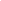 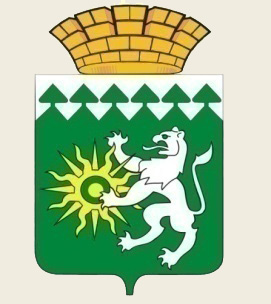 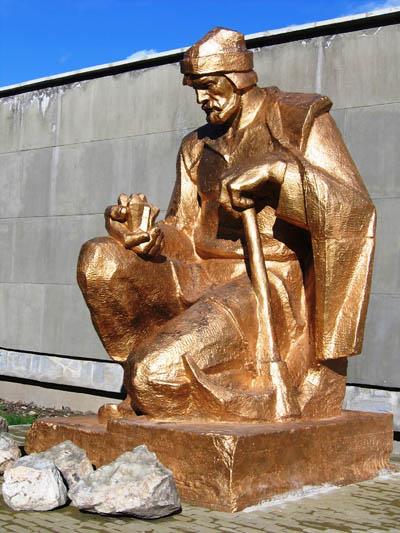 БЮДЖЕТ

 БЕРЕЗОВСКОГО ГОРОДСКОГО ОКРУГА

В ВОПРОСАХ И ОТВЕТАХ
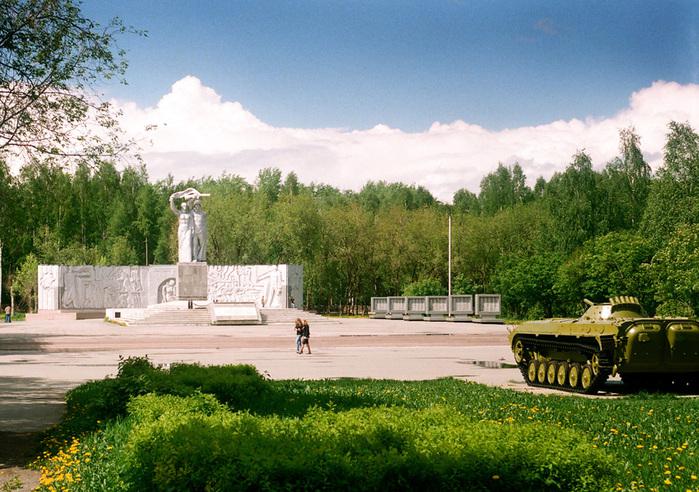 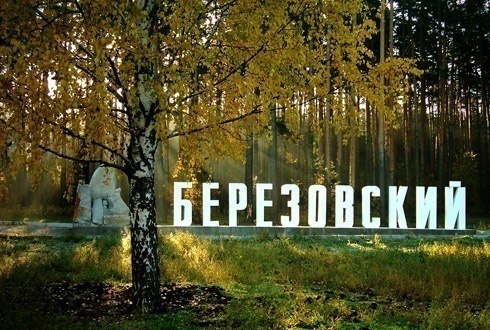 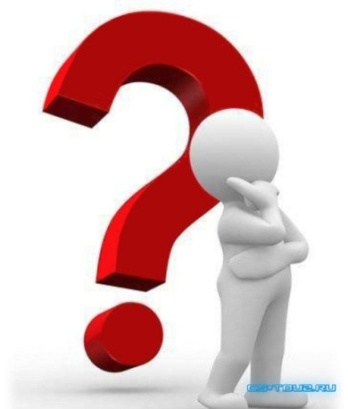 ЧТО ТАКОЕ БЮДЖЕТ ГОРОДА?
БЮДЖЕТ –
ФОРМА ОБРАЗОВАНИЯ  И  РАСХОДОВАНИЯ 
ДЕНЕЖНЫХ  СРЕДСТВ
Р
А
С
Х
О
Д
Ы
Д
О
Х
О
Д
Ы
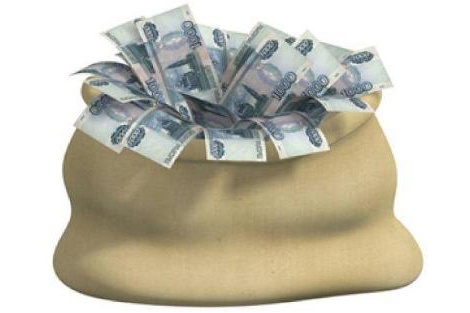 БЮДЖЕТ
БЕРЕЗОВСКОГО ГОРОДСКОГО ОКРУГА (МЛН. РУБ.)
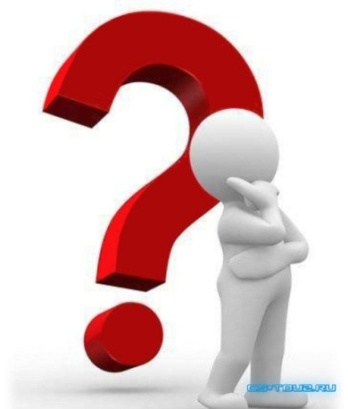 КАКИЕ ВИДЫ
ДОХОДОВ И РАСХОДОВ
СОСТАВИЛИ БЮДЖЕТ ГОРОДА
В 2015 ГОДУ?
Р
А
С
Х
О
Д
Ы
Д
О
Х
О
Д
Ы
ОБЩЕГОСУДАРСТВЕННЫЕ  ВОПРОСЫ
117,8 МЛН. РУБ.
НАЛОГОВЫЕ ДОХОДЫ,
680,8 МЛН. РУБ.
БЮДЖЕТ
БЕРЕЗОВСКОГО ГОРОДСКОГО ОКРУГА









2015
НАЦ. БЕЗОПАСНОСТЬ И ПРАВООХРАНИТЕЛЬНАЯ ДЕЯТЕЛЬНОСТЬ 104,9 МЛН. РУБ.
НАЦИОНАЛЬНАЯ ЭКОНОМИКА
75,8 МЛН. РУБ.
ЖКХ 194,5 МЛН. РУБ.
НЕНАЛОГОВЫЕ ДОХОДЫ,
267,4 МЛН. РУБ.
ОХРАНА ОКРУЖАЮЩЕЙ СРЕДЫ
0,5 МЛН. РУБ.
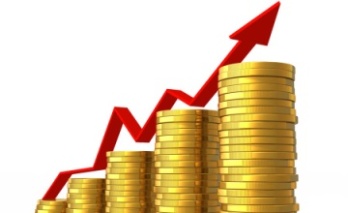 ОБРАЗОВАНИЕ 1345,2 МЛН. РУБ.
КУЛЬТУРА И КИНЕМАТОГРАФИЯ
72,4 МЛН. РУБ.
БЕЗВОЗМЕЗДНЫЕ ПОСТУПЛЕНИЯ,
1 218,8 МЛН. РУБ.
СОЦИАЛЬНАЯ ПОЛИТИКА
192,3 МЛН. РУБ.
ФИЗИЧЕСКАЯ КУЛЬТУРА
И СПОРТ 21,8 МЛН. РУБ.
СРЕДСТВА МАССОВОЙ ИНФОРМАЦИИ
1,7 МЛН. РУБ.
ОБСЛУЖИВАНИЕ МУНИЦИПАЛЬНОГО ДОЛГА 0,03 МЛН. РУБ.
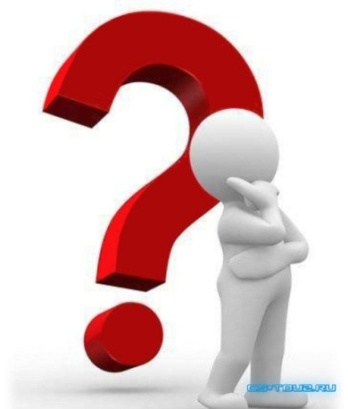 Какой объем доходов
поступает в бюджет города?
В 2015 году рост доходов составил 106,6% к факту 2014 года
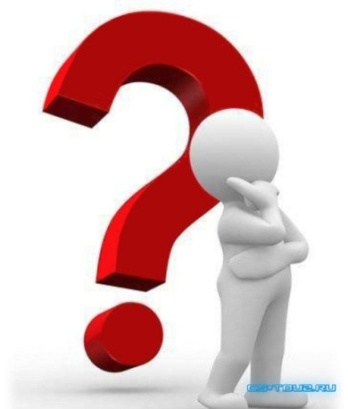 Что входит в состав налоговых   доходов бюджета города?
НАЛОГОВЫЕ ДОХОДЫ 2015 ГОДА (МЛН. РУБ.)
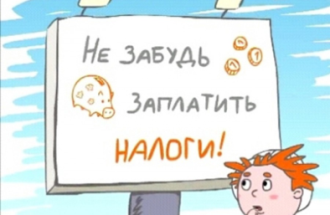 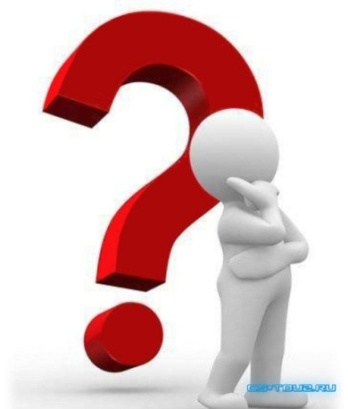 Какой объем
налоговых   доходов получает
БЮДЖЕТ города?
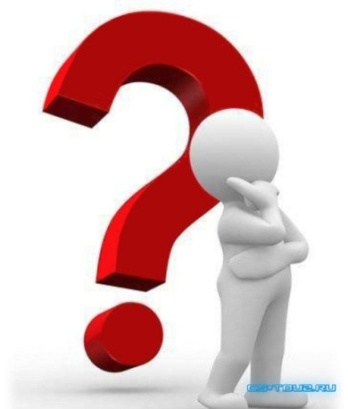 Какие организации являются основными налогоплательщиками ГОРОДА?
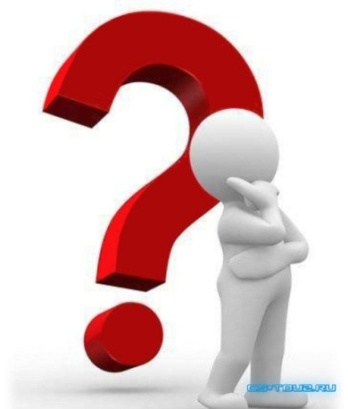 Какие доходы бюджета относятся к  неналоговым?
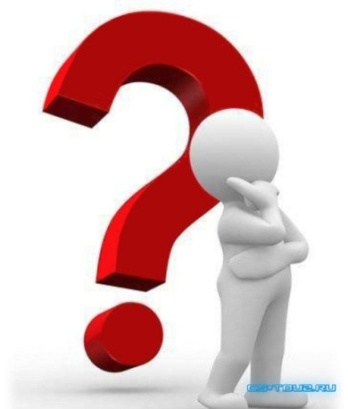 какие  основные  виды
безвозмездных  поступлений
получил  БЮДЖЕТ  города в 2015 году?
Дотация предоставляется
как безвозмездная финансовая помощь государства

Субвенции предоставляются
на финансирование «переданных» другим публично-правовым образованиям полномочий

Субсидии предоставляются
на условиях долевого софинансирования расходов
других бюджетов
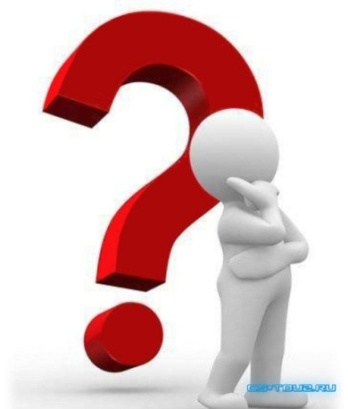 Какой объем средств Расходует бюджет города?
Объем расходов Березовского городского округа, млн. руб.
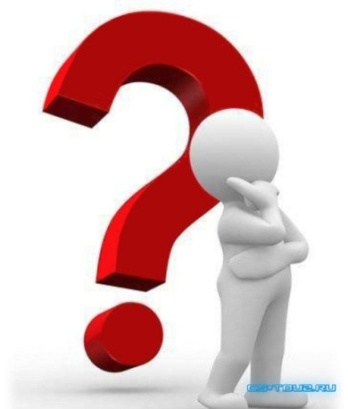 КАКАЯ СУЩЕСТВУЕТ ДИНАМИКА ОСНОВНЫХ РАСХОДОВ В БЮДЖЕТЕ?
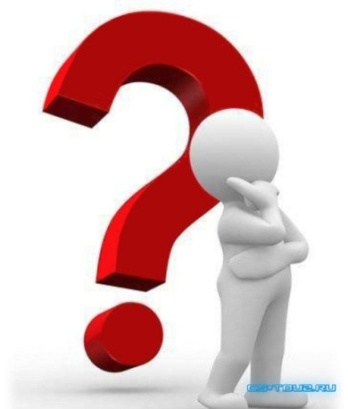 Почему бюджет города
реализуется
в рамках Муниципальных программ?
МУНИЦИПАЛЬНЫЕ ПРОГРАММЫ СОЦИАЛЬНО-ЭКОНОМИЧЕСКОГО РАЗВИТИЯ
БЕРЕЗОВСКОГО ГОРОДСКОГО ОКРУГА ДО 2020 ГОДА
ИЛИ СТРАТЕГИИ
ЗАДАЮТ ОБЩИЕ ЦЕЛИ РАЗВИТИЯ ГОРОДА
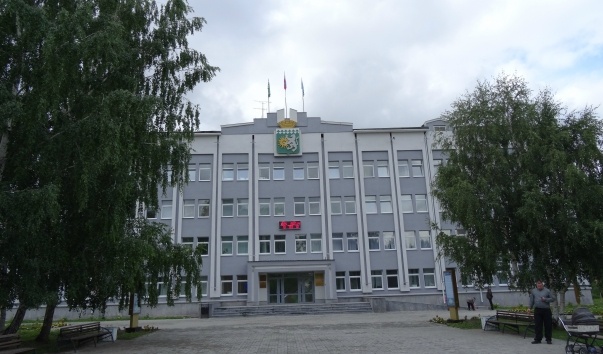 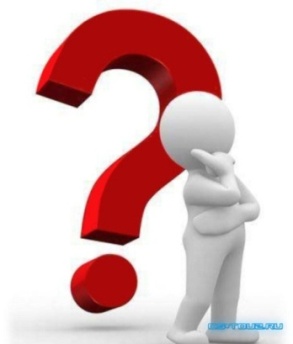 КакИЕ Муниципальные Программы РАЗВИТИЯ БЕРЕЗОВСКОГО ГОРОДСКОГО ОКРУГА ДО 2020 ГОДА реализуются бюджетом города?
2. Управление муниципальной собственностью и земельными ресурсами Березовского городского округа до 2020 года (млн. руб.)
1. Развитие и обеспечение деятельности администрации Березовского городского округа до 2020 года (млн. руб.)
3. Развитие системы образования Березовского городского округа до 2020 года (млн. руб.)
5. Управление муниципальными финансами Березовского городского округа до 2020 года (млн. руб.)
4. Развитие культуры, физической культуры и спорта и работы с молодежью в Березовском городском округе до 2020 года (млн. руб.)
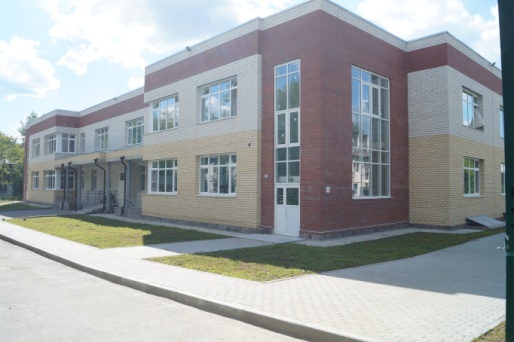 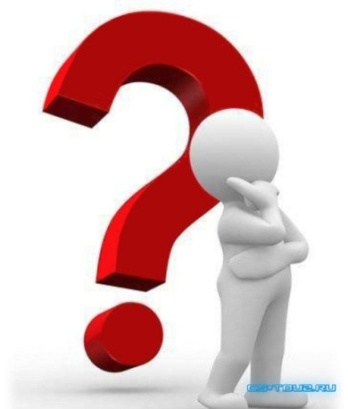 Какие мероприятия осуществляются в рамках
муниципальной программы
«Развитие и обеспечение деятельности администрации Березовского городского округа до 2020 года»?
ПРОДОЛЖЕНИЕ
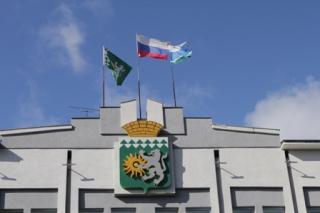 Муниципальная  программа
«Развитие и обеспечение эффективности деятельности администрации Березовского городского округа до 2020 года»
Исполнено в 2015 году: 643,5 млн. руб. – 80,1%
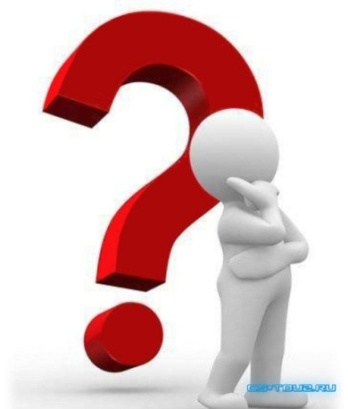 Какие ПОЛУЧЕНЫ результаты мероприятий по социальной поддержке  населения, в рамках муниципальной программы, в 2015 году ?
Количество граждан получивших социальную поддержку и социальные выплаты в рамках муниципальной программы составило 76 человек
Количество граждан в реестре получателей компенсаций на оплату жилья и коммунальных услуг  составило  9 858 человек
Количество граждан в реестре получателей субсидий 
на оплату жилья и коммунальных услуг  составило 1400 человек
Количество реализованных совместных социальных проектов администрации округа и общественных объединений – 10 единиц
Количество социальных выплат на приобретение  или строительство жилья предоставлено  двум молодым семьям
Количество молодых семей, получивших ипотечные жилищные кредиты на приобретение жилья или строительство индивидуального жилого дома  составило 9 семей
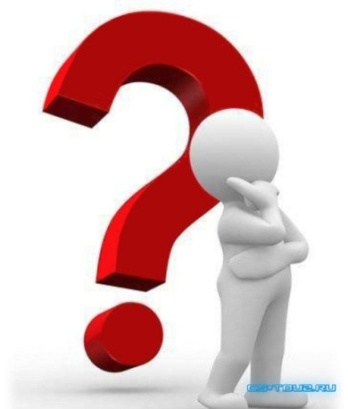 НА какие мероприятия НАПРАВЛЯЛИСЬ Субсидии ДЛЯ развития Малого
и среднего предпринимательства 
в 2015 году?
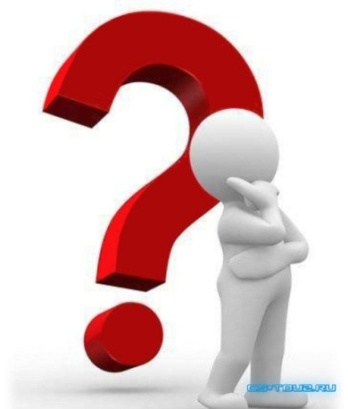 Какие проведены мероприятия по благоустройству города за счет средств бюджета?
Введено дополнительных мощностей газопроводов и газовых сетей в городской и сельской местности – 1,74 км
Количество жилых домов, вновь подключенных к газовым сетям составило 54 единицы
Мероприятия по озеленению и благоустройству территории городского округа проведены на сумму в размере 9 774,3 тыс.руб.
S
Проведение мероприятий по благоустройству дворовых территорий многоквартирных домов - 2  единицы
Протяженность отремонтированных дорог общего пользования местного значения   – 5,81 км
Устройство и ремонт тротуаров – 2,8 км
10,6%
ЖИЛИЩНО-КОММУНАЛЬНОЕ ХОЗЯЙСТВО; 194,5 МЛН. РУБ.
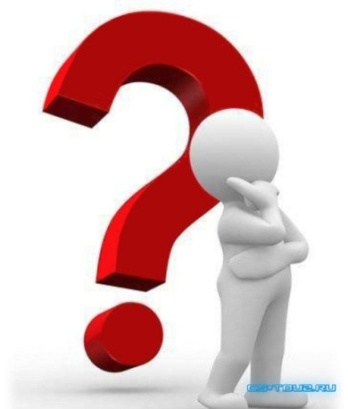 КАКИЕ мероприятия для обеспечения безопасности  профинансированы бюджетом города в 2015 году?
112
На территории Березовского городского округа на обеспечение первичных мер пожарной безопасности создано 12 добровольных пожарных дружин
На содержание единой дежурной диспетчерской службы  использовано
 4 731, 30 тысяч рублей
На мероприятия по откачке шахтных вод и закладке подземных пустот, обеспечивающих экологическую безопасность городского округа направлено 98 643,0 тысяч рублей.
Объём откаченных шахтных вод составило 6,26 тыс.куб.м.; закладки подземных пустот – 5,0 тыс.куб.м.
Количество созданных и поддерживаемых в состоянии постоянной готовности к использованию систем оповещения составило 7 единиц.
В целях противопожарной безопасности проведены работы по опашке лесных массивов. Протяженность защитных противопожарных полос  за счет бюджетных средств составила 204 км.
НАЦИОНАЛЬНАЯ БЕЗОПАСНОСТЬ И ПРАВООХРАНИТЕЛЬНАЯ ДЕЯТЕЛЬНОСТЬ; 104,9 МЛН. РУБ.
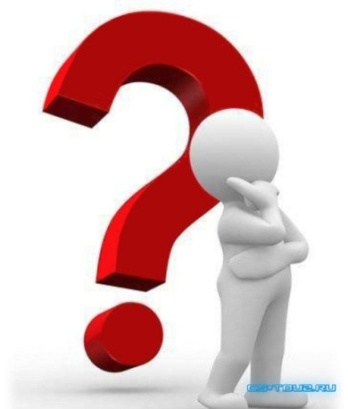 КАКИЕ мероприятия
для ПРЕДОТВРАЩЕНИЯ УГРОЗЫ чс профинансированы бюджетом города в 2015 году?
Откачка шахтных вод
Предотвращение заболачивания территории
Закладка подземных пустот
НАЦИОНАЛЬНАЯ БЕЗОПАСНОСТЬ И ПРАВООХРАНИТЕЛЬНАЯ ДЕЯТЕЛЬНОСТЬ; 104,9 МЛН. РУБ.
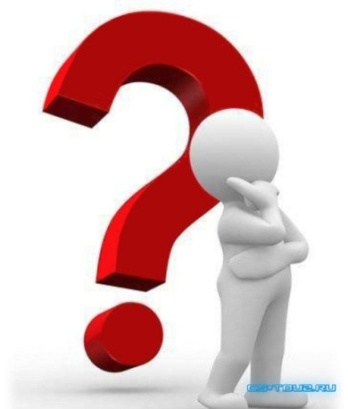 Какое количество семей в городе обращается за предоставлением субсидии
на оплату жилого помещения и коммунальных услуг ?
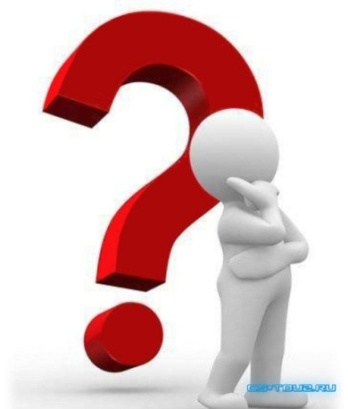 Какие мероприятия реализованы
в  Муниципальной  программе
«Развитие системы образования  БЕРЕЗОВСКОГО ГОРОДСКОГО ОКРУГА до 2020 года» В 2015 ГОДУ?
продолжение
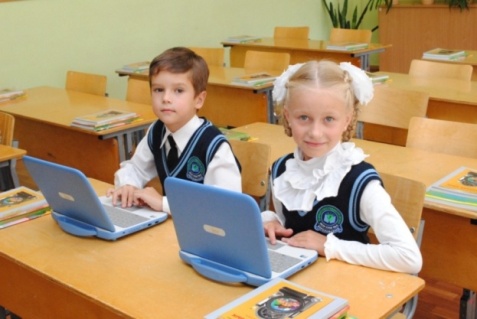 Муниципальная  программа
«Развитие системы образования  Березовского городского округа до 2020 года»
Исполнено в 2015 году: 1 286,2 млн. руб. – 97,6%
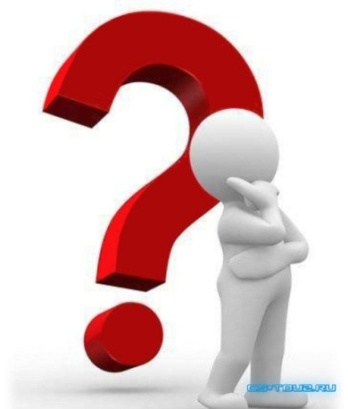 Какие результаты мероприятий
в рамках   Муниципальной  программы
«Развитие системы образования  Березовского городского округа до 2020 года»
Получены в 2015 году?
Создано 714 дополнительных мест в дошкольных образовательных организациях
Охват организованным горячим питанием 7 415 учащихся общеобразовательных организаций
Охват детей школьного возраста с ограниченными возможностями здоровья образовательными услугами коррекционного образования – 100%
Охват педагогов при организации переподготовки и повышения квалификации – 440 человек
ВСЕГО ПО БЕРЕЗОВСКОМУ ГОРОДСКОМУ ОКРУГУ:
Число воспитанников в ДДО – 5 379 человек.
Число обучающихся в школах – 7 888 человек.

Число поступивших в 1 класс – 1 005 человек.
Число выпускников школ – 218 человек,
из них закончивших школу с медалью – 16 человек.
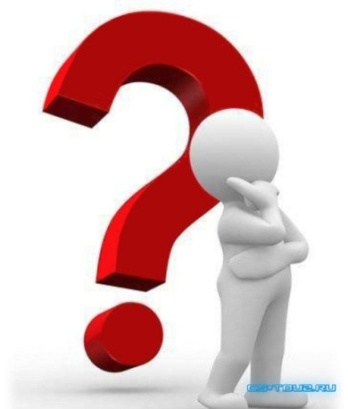 Какие мероприятия по созданию дополнительных образовательных мест профинансированы бюджетом в 2015 году?
+  714 мест
Уплотнение в группах
124
Уплотнение в группах
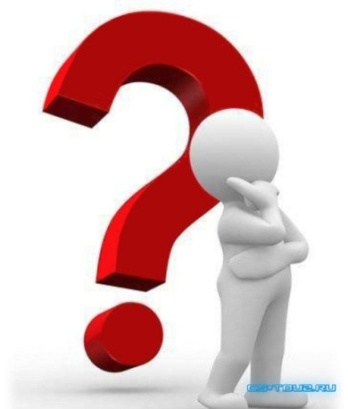 Какой эффект от мероприятий
по созданию дополнительных образовательных мест,
был достигнут в 2015 году?
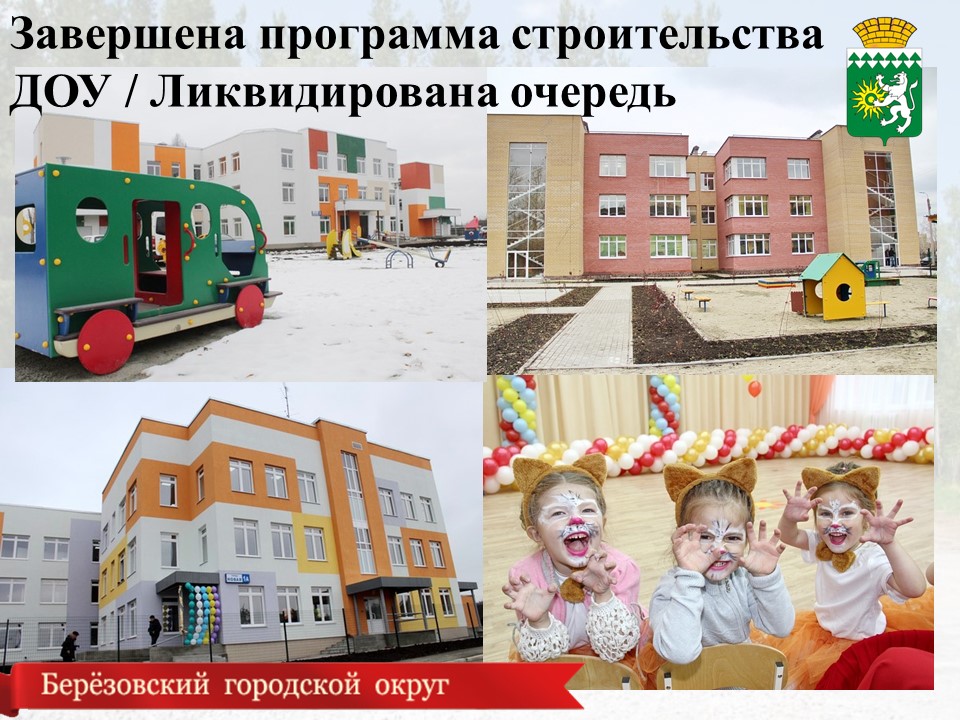 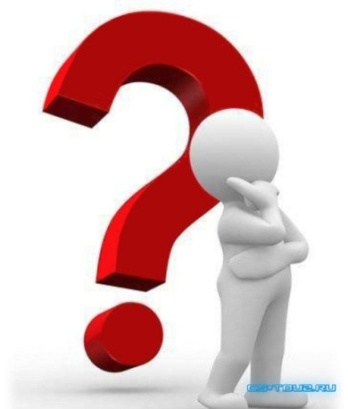 Какие работы профинансированы бюджетом по укреплению МАТЕРИАЛЬНО-ТЕХНИЧЕСКОЙ БАЗЫ образовательных учреждений города в 2015 году?
Ремонт отопления, канализации (ДОУ № 6, 10, 19, ОУ № 11, 21, 32)
Сантехнические, электротехнические, ремонтные работы                             (ДОУ № 3, ОУ № 23, 33, ЦДТ)
Замена окон в ДОУ № 2, 5, лицее № 3, ОУ № 9, 30, 33
Мероприятия по антитеррористической защищенности (ДОУ № 19, ОУ № 2, 5)
Развитие материально-технической базы детских садов                   (ДОУ № 7, 17, 27, 29)
Асфальтирование дорожек в ДОУ № 41
Приобретение лыжных комплектов для ОУ № 30
Ремонт отмостков в ОУ № 33
Ремонт медицинского кабинета в ДЮСШ
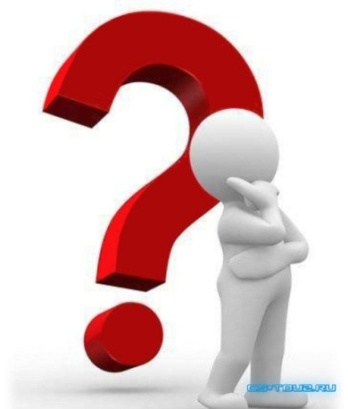 Какой объем денежных средств бюджета направлен в 2015 году на укрепление МАТЕРИАЛЬНО-ТЕХНИЧЕСКОЙ БАЗЫ образовательных учреждений города?
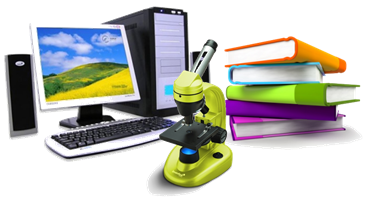 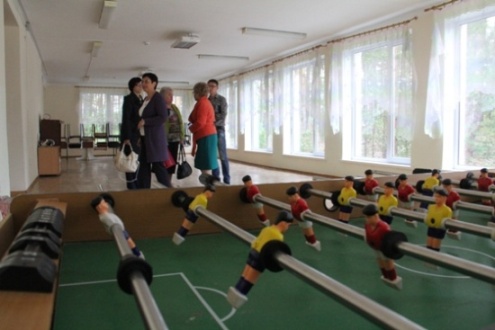 НА УКРЕПЛЕНИЕ МАТЕРИАЛЬНО-ТЕХНИЧЕСКОЙ БАЗЫ ОБРАЗОВАТЕЛЬНЫХ УЧРЕЖДЕНИЙ НАПРАВЛЕНО 36,8 МЛН. РУБ.,
ИЗ НИХ:
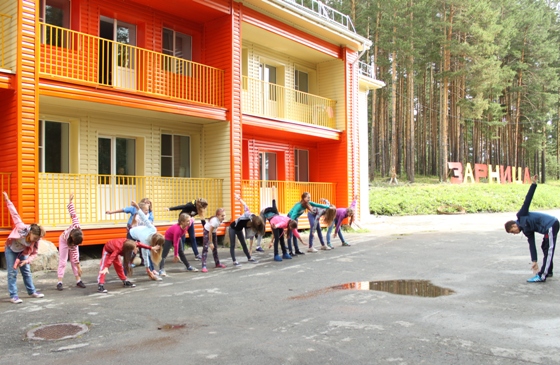 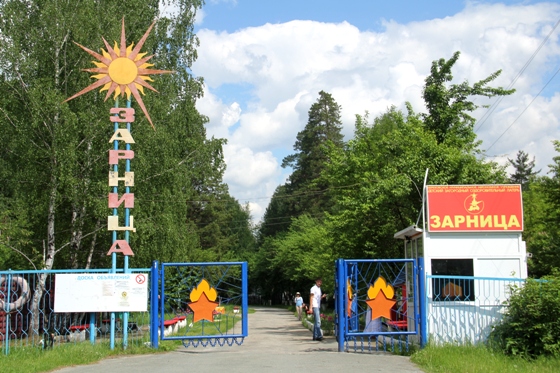 ПРОДОЛЖЕНИЕ
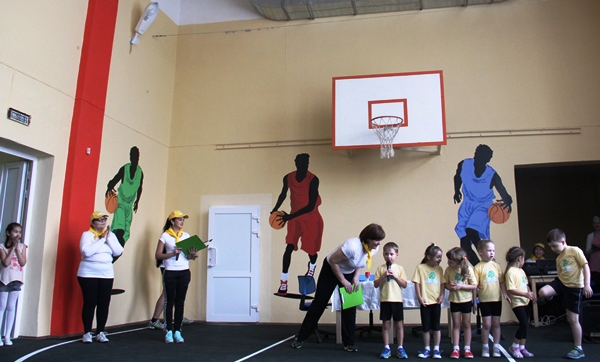 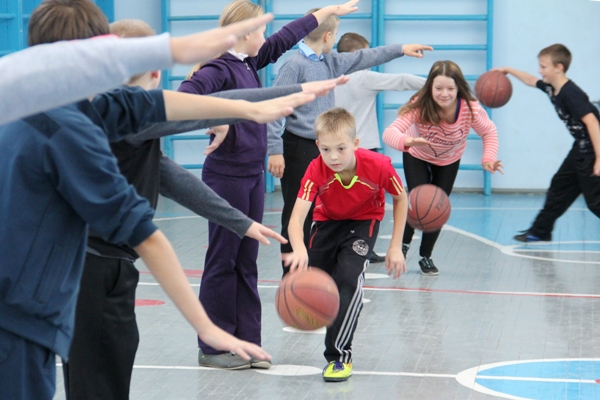 ОТРЕМОНТИРОВАНЫ СПОРТИВНЫЕ ЗАЛЫ
В ШКОЛАХ
ПОС. КЛЮЧЕВСК И ПОС. СТАРОПЫШМИНСК
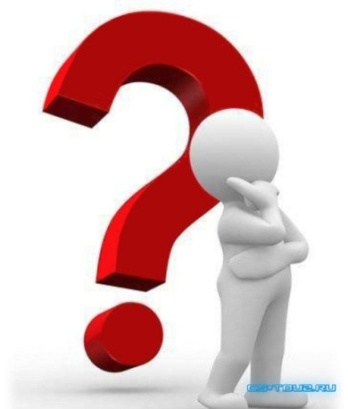 Какие мероприятия реализованы
в  Муниципальной  программе
«Развитие культуры, физической культуры и спорта и работы с молодежью в Березовском городском округе до 2020 года» в 2015 году?
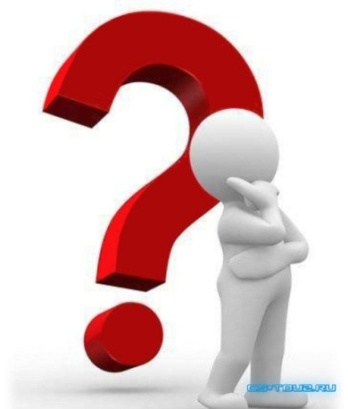 Какие результаты получены
в  ходе реализации Муниципальной  программы
«Развитие культуры, физической культуры и спорта и работы с молодежью в Березовском городском округе до 2020 года» в 2015 году?
досуговых центра с 10 филиалами в т.ч.:
6 дворовых клубов и 4 центра творчества
2
На территории Березовского городского округа функционирует 8 учреждений культуры и спорта, из них:
1
библиотечная система,
в т.ч.: 7 филиалов в посёлках
4
детских школы искусств
1
спортивно-оздоровительный комплекс «Лидер»
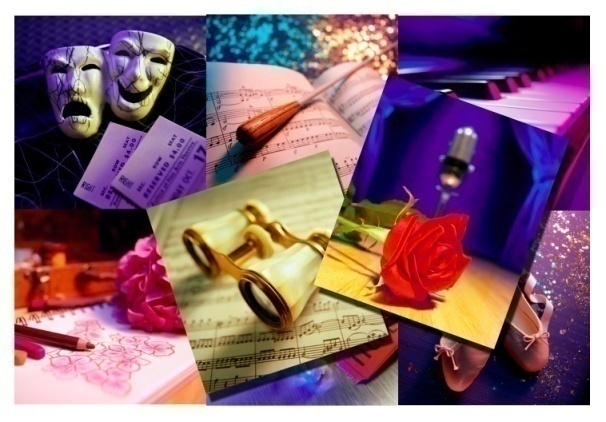 Муниципальная  программа
«Развитие культуры, физической культуры и спорта и работы с молодежью в Березовском городском округе  до 2020 года»
Исполнено в 2015 году: 155,7 млн. руб. – 99,4%
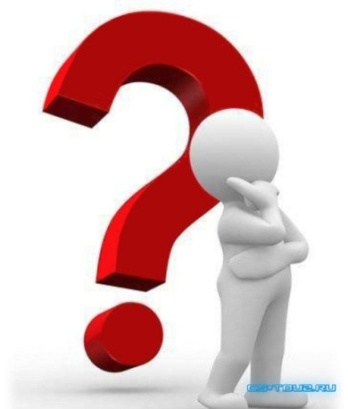 Какие результаты получены
в  ходе реализации Муниципальной  программы
«Развитие культуры, физической культуры и спорта и работы с молодежью в Березовском городском округе до 2020 года»
в 2015 году?
В РАМКАХ ПРОГРАММЫ
ОСВОЕНО 155,7 МЛН. РУБ.
БЕРЕЗОВЧАН ЗАНИМАЮТСЯ В 104 КЛУБНЫХ ФОРМИРОВАНИЯХ, 
ИЗ НИХ 919 ДЕТЕЙ В 55 ФОРМИРОВАНИЯХ
1 487
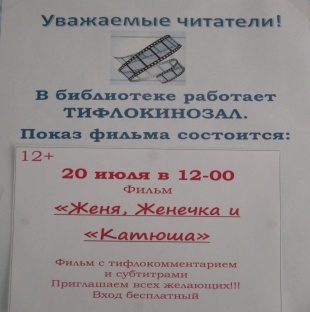 ОТКРЫТИЕ ТИФЛОКИНОЗАЛА
(ФИЛЬМЫ С КОММЕНТАРИЯМИ ДЛЯ СЛЕПЫХ 
И СУБТИТРАМИ ДЛЯ ГЛУХИХ)
МЕРОПРИЯТИЙ ПРОВЕДЕНО,
ИЗ НИХ 716 ДЛЯ ДЕТЕЙ
1 214
ДЕТЕЙ ЗАНИМАЕТСЯ В ШКОЛАХ ИСКУССТВ
1 375
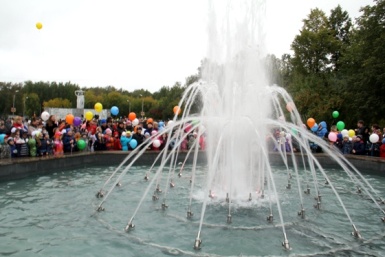 ОТКРЫТИЕ  ПЕРВОГО
В ГОРОДЕ ФОНТАНА
ЧЕЛОВЕК ЗАНИМАЕТСЯ В СЕКЦИЯХ СПОРТА, ИЗ НИХ 637 ДЕТЕЙ
785
9,0
млн. руб.
РАСХОДЫ НА ТЕКУЩИЙ РЕМОНТ
В УЧРЕЖДЕНИЯХ КУЛЬТУРЫ И СПОРТА
ПРОДОЛЖЕНИЕ
БМБУК «ДПДЦ» дворовый клуб
«Кораблик детства»
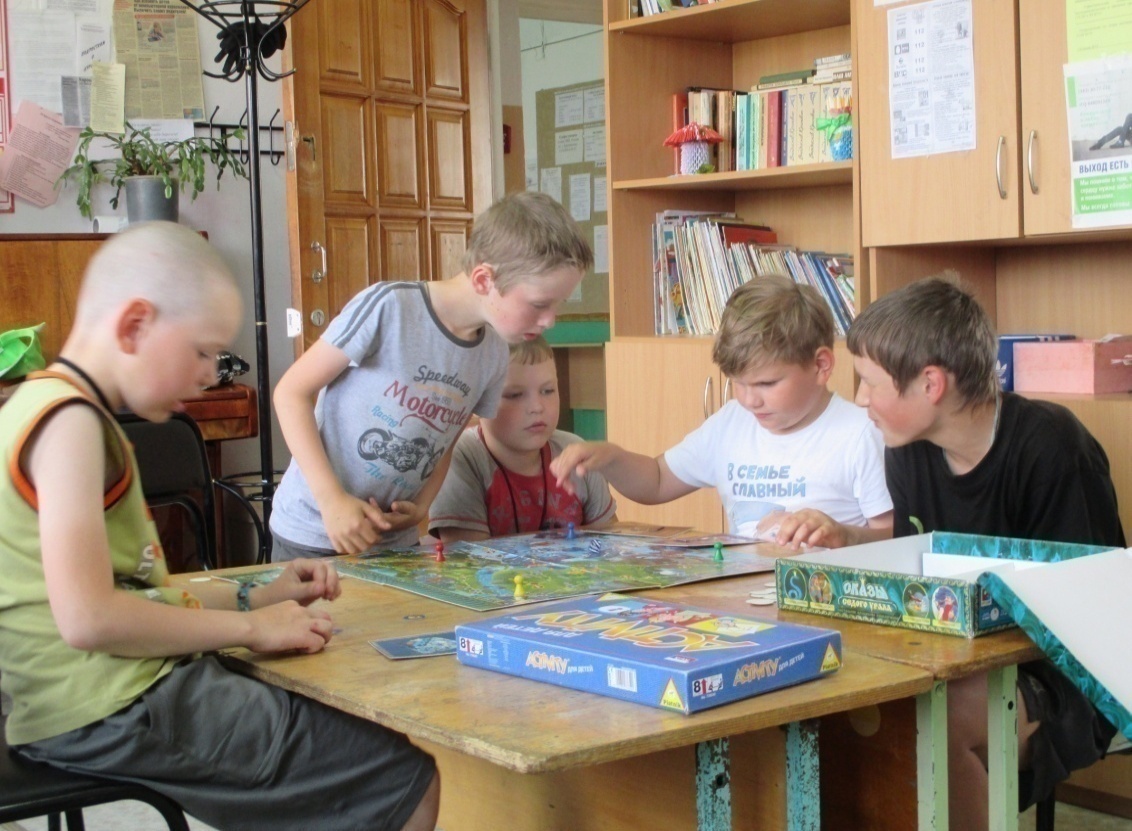 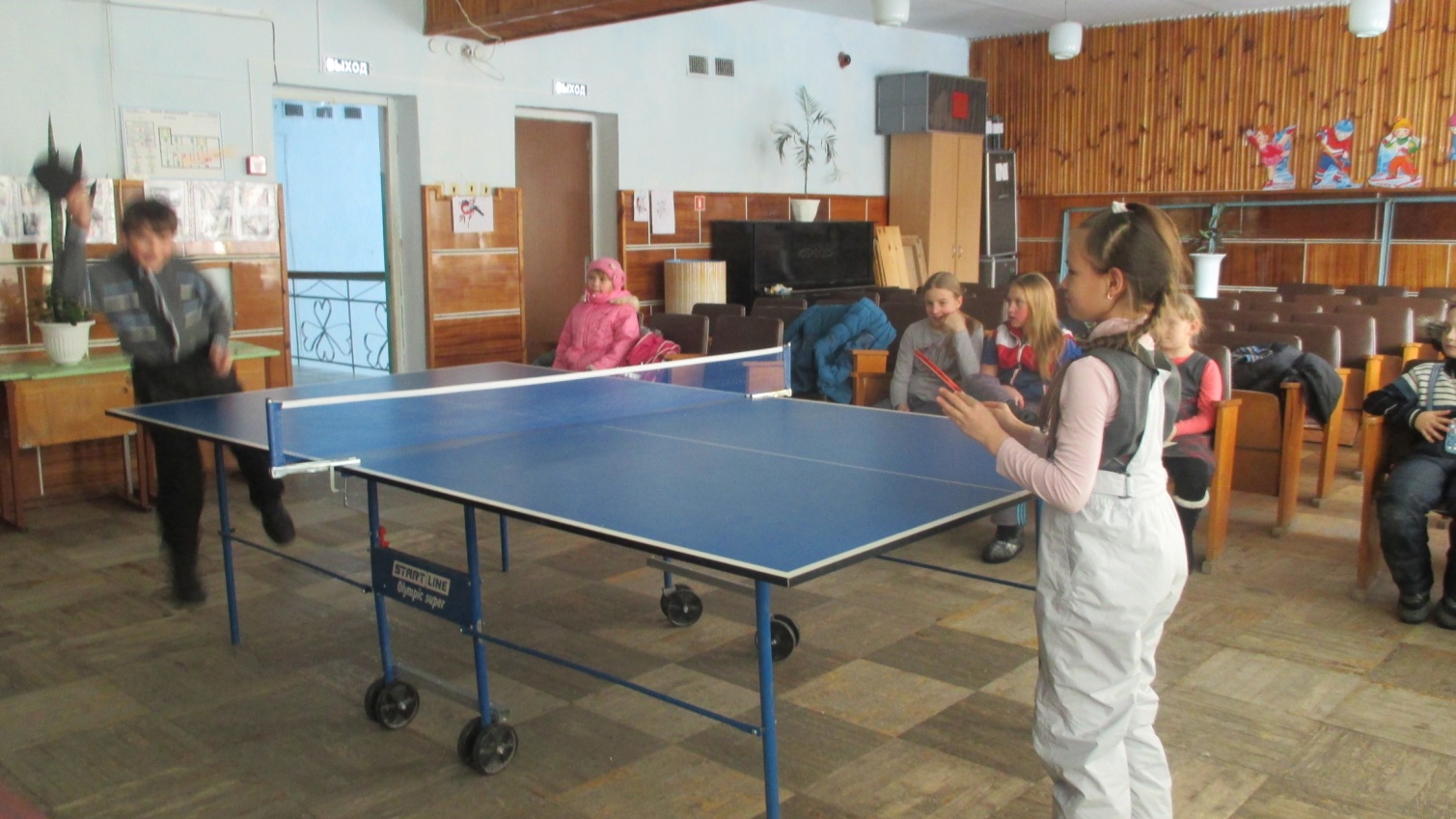 3
СПЕЦИАЛИСТА
82
подростка
привлечение детей в спортивные секции по баскетболу и мини-футболу на базе школы;
занятия и игры в шашки, в шахматы, теннис, бильярд;
кружок «Умелые руки».
ПРОДОЛЖЕНИЕ
«УРАЛЬСКАЯ ЗОРЕНЬКА»: 
ЛАУРЕАТ II СТЕПЕНИ ХОРОВОГО ЧЕМПИОНАТА РОССИИ
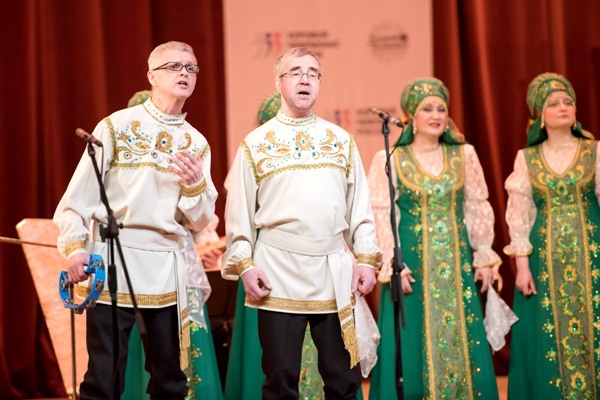 ПРОДОЛЖЕНИЕ
АНСАМБЛЬ «РУСИЧИ»: 
ЛАУРЕАТ I СТЕПЕНИ МЕЖДУНАРОДНОГО КОНКУРСА «ЗВОНКАЯ МЕЛОДИЯ»
И ЛАУРЕАТ ПРЕМИИ ГУБЕРНАТОРА
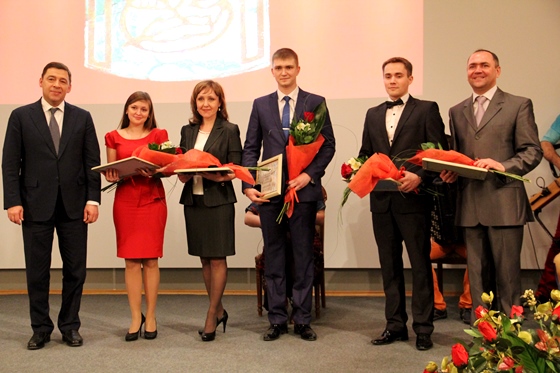 100 000 
рублей
в подарок
от города
ПРОДОЛЖЕНИЕ
«БЕССМЕРТНЫЙ ПОЛК»
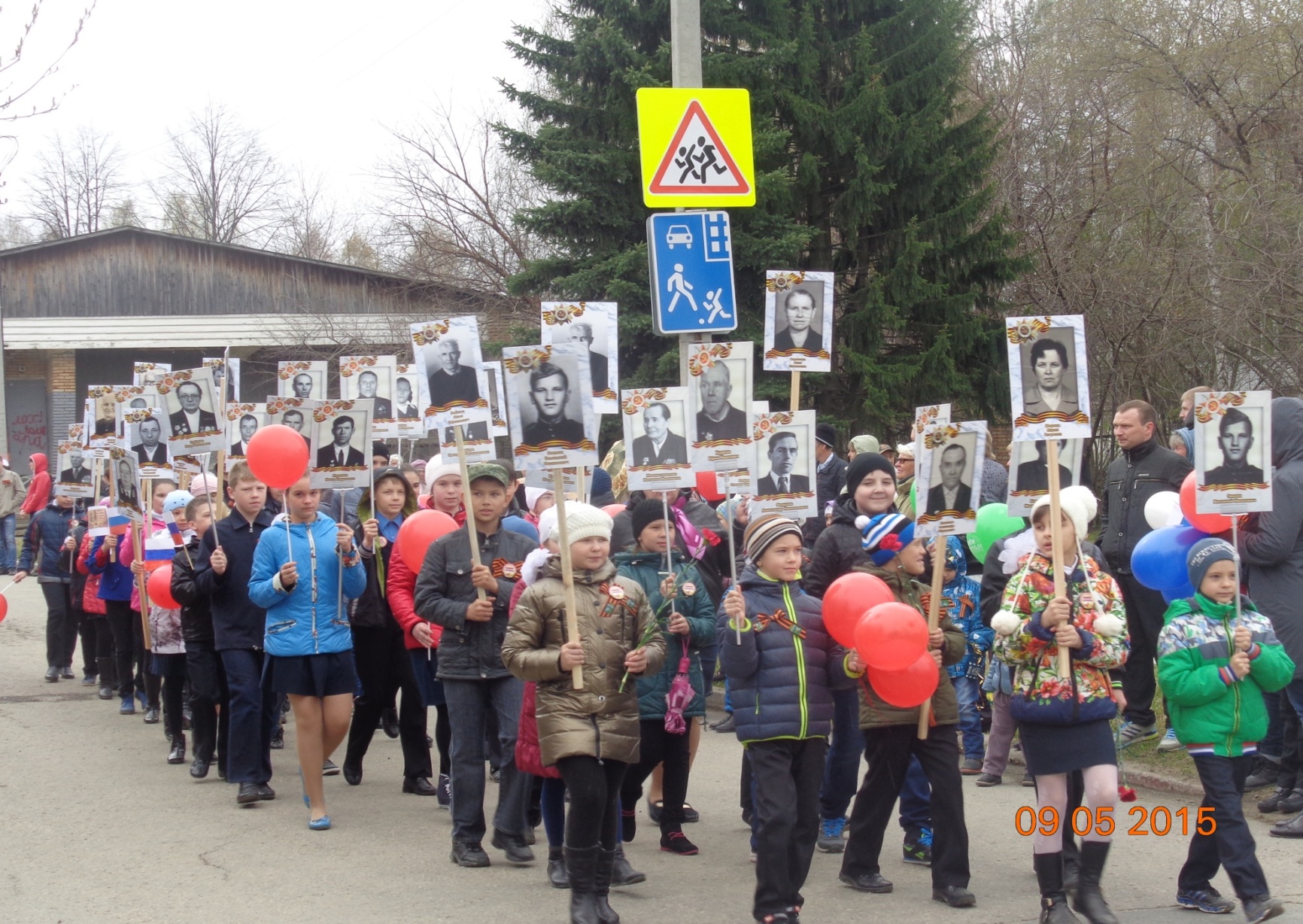 ПРОДОЛЖЕНИЕ
В СФЕРЕ ФИЗИЧЕСКОЙ КУЛЬТУРЫ И СПОРТА:
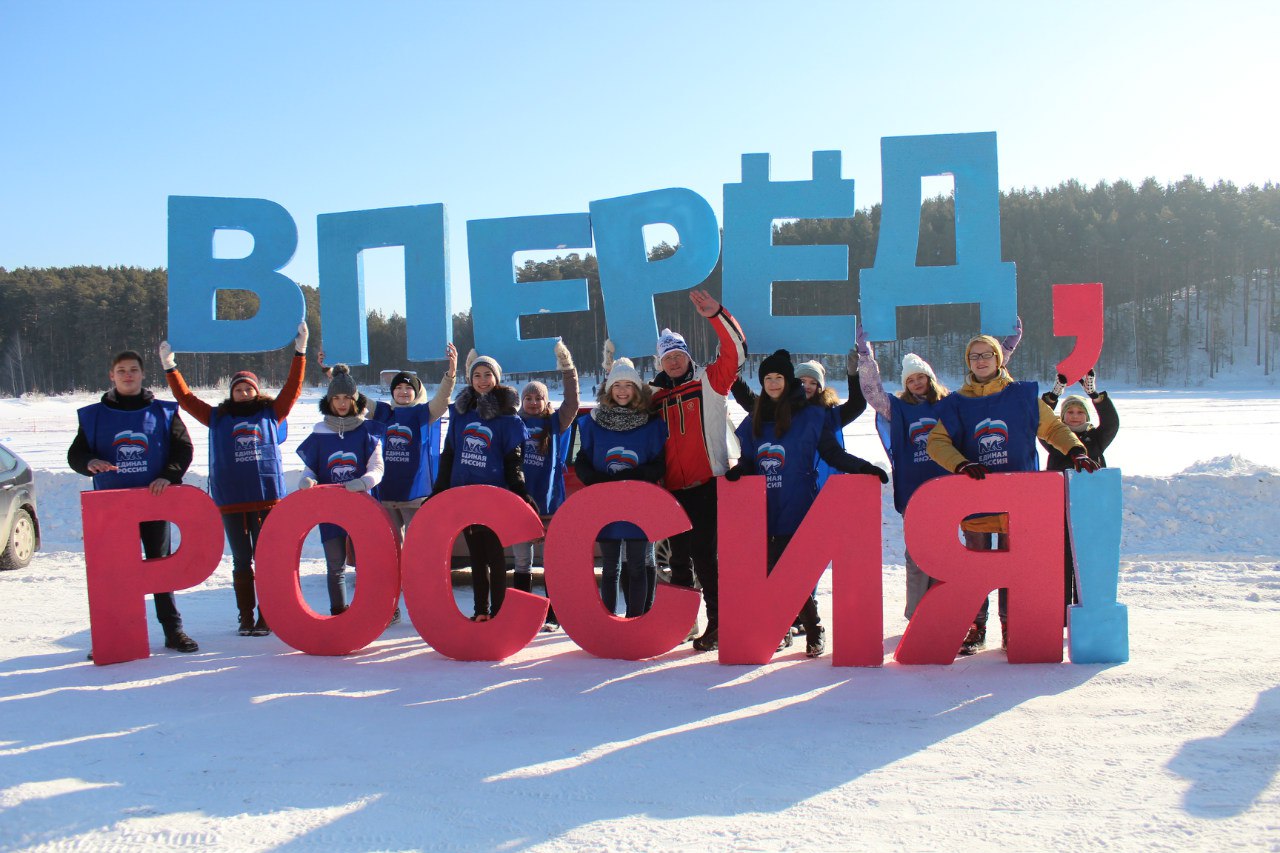 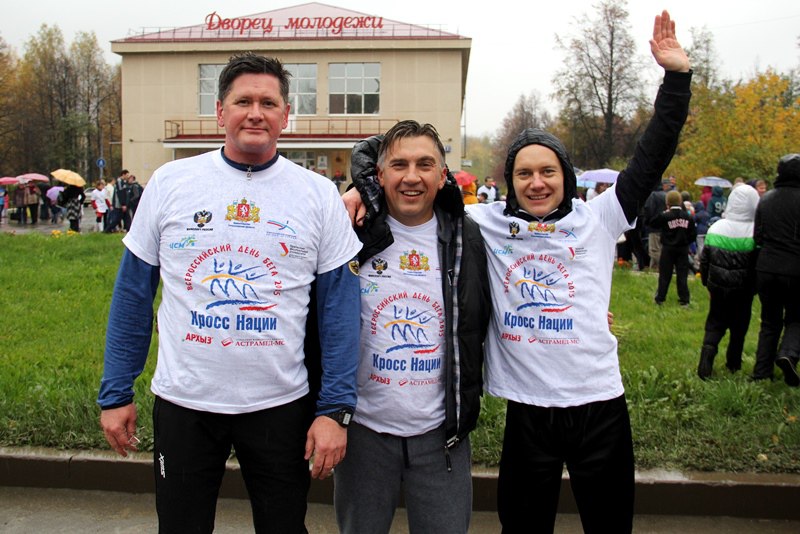 1 500
БЕРЕЗОВЧАН ЗАНИМАЮТСЯ 
В СПОРТИВНОЙ ШКОЛЕ «ОЛИМП»
13
ВИДОВ СПОРТА ПРЕДСТАВЛЕНО 
НА СЕГОДНЯШНИЙ ДЕНЬ В СОК «ЛИДЕР»
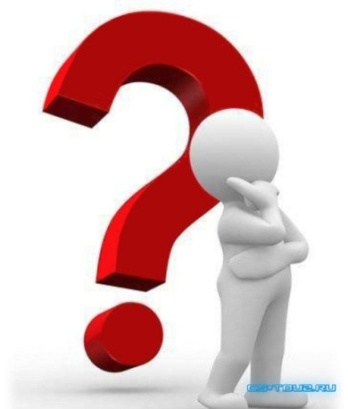 Какие мероприятия реализованы
в  Муниципальной  программе
«Управление муниципальной собственностью и земельными ресурсами Березовского городского округа до 2020 года»?
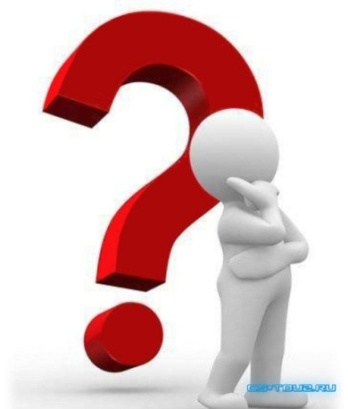 Какие РАБОТЫ ПРОВЕДЕНЫ
в  ходе реализации Муниципальной  программы
«Управление муниципальной собственностью и земельными ресурсами Березовского городского округа до 2020 года» В 2015 ГОДУ?
110
ОБЪЕКТОВ НЕДВИЖИМОСТИ ПОСТАВЛЕНО НА КАДАСТРОВЫЙ УЧЕТ ПРИ ПРОВЕДЕНИИ ИНВЕНТАРИЗАЦИИ
167
ОБЪЕКТОВ НЕДВИЖИМОСТИ, ПО КОТОРЫМ
ЗАРЕГИСТРИРОВАНО ПРАВО МУНИЦИПАЛЬНОЙ СОБСТВЕННОСТИ
74
БЕЗХОЗЯЙНЫХ ОБЪЕКТА ПОСТАВЛЕНО НА УЧЕТ
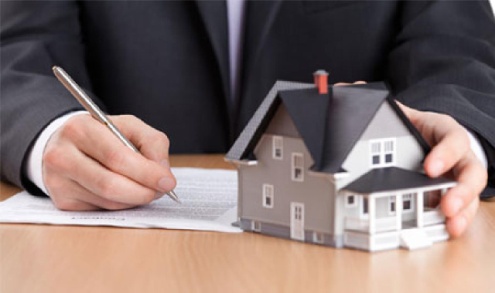 Муниципальная  программа
«Управление муниципальной собственностью и земельными ресурсами Березовского городского округа до 2020 года».
Исполнено в 2015 году: 8,7 млн. руб. – 98,7%
ПРОДОЛЖЕНИЕ
330
ГРАЖДАН, ИМЕЮЩИХ ПРАВО НА ПРЕДОСТАВЛЕНИЕ ЗЕМЕЛЬНЫХ УЧАСТКОВ, ПРИНЯТЫ НА УЧЕТ
85
ЗЕМЕЛЬНЫХ УЧАСТКОВ СФОРМИРОВАНО С ЦЕЛЬЮ ПРЕДОСТАВЛЕНИЯ ЛЬГОТНЫМ КАТЕГОРИЯМ ГРАЖДАН
65
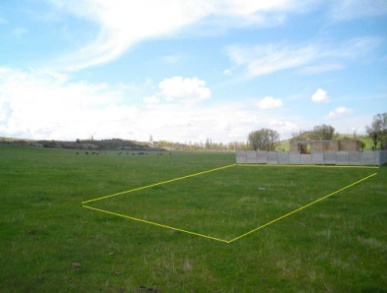 ЗЕМЕЛЬНЫХ УЧАСТКОВ  ПРЕДОСТАВЛЕНО
>2 500
ГРАЖДАН СТОЯТ В ОЧЕРЕДИ НА ПОЛУЧЕНИЕ ЗЕМЕЛЬНОГО УЧАСТКА НА СЕГОДНЯШНИЙ ДЕНЬ
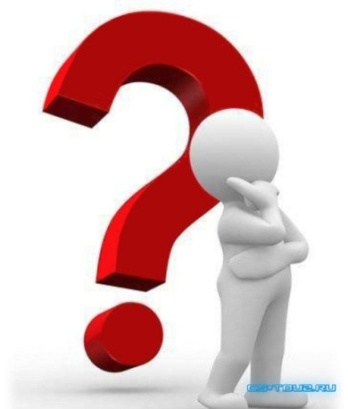 Какие мероприятия реализованы
в  Муниципальной  программе
««Управление муниципальными финансами Березовского городского округа до 2020 года»
в 2015 году?
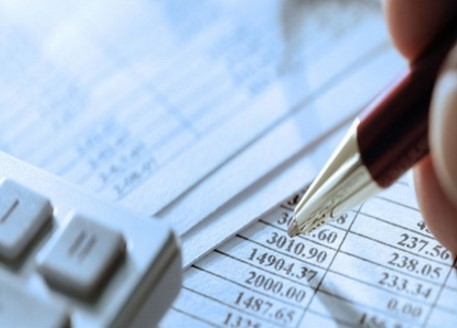 Муниципальная  программа
«Управление муниципальными финансами Березовского городского округа до 2020 года».
Исполнено в 2015 году: 9,2 млн. руб. – 97,9%
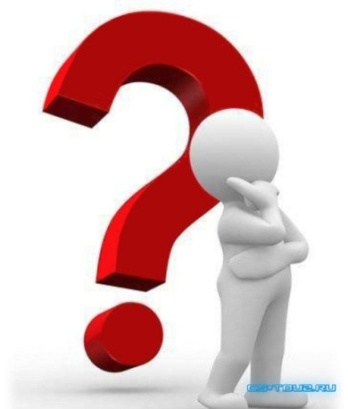 Какие показатели были достигнуты                                  ПО  Муниципальной  программе
««Управление муниципальными финансами Березовского городского округа до 2020 года»
в 2015 году?
Доля проверенных главных распорядителей бюджетных средств, в том числе по вопросам выполнения муниципальных программ, а также соблюдения получателями бюджетных кредитов, бюджетных инвестиций и муниципальных гарантий условий выделения, получения, целевого использования и возврата бюджетных средств
57%
31
Количество проведенных проверок исполнения законодательства в сфере закупок
Отношение объема заимствований к сумме объема дефицита местного бюджета и объема, направленного на погашение долговых обязательств
1,91
Отношение объема муниципального долга Березовского городского округа по состоянию на 1 января года, следующего за отчетным, к общему годовому объему доходов местного бюджета в отчетном финансовом году (без учета безвозмездных поступлений)
8,13
Отношение предельного объёма расходов на обслуживание муниципального долга к объему расходов местного бюджета, за исключением объема расходов, которые осуществляются за счет субвенций, предоставляемых из бюджетной системы Российской Федерации
0,003
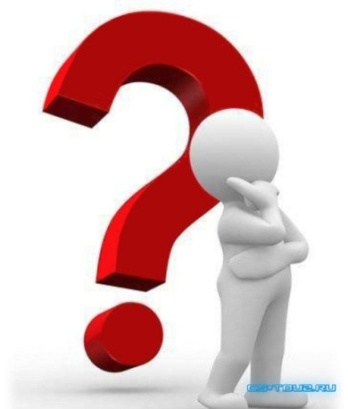 Какой объем расходов бюджета березовского городского округа сложился
по ГОРОДУ И поселкам?
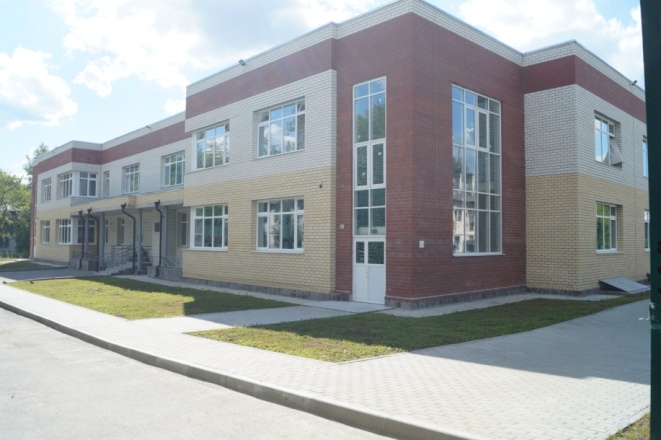 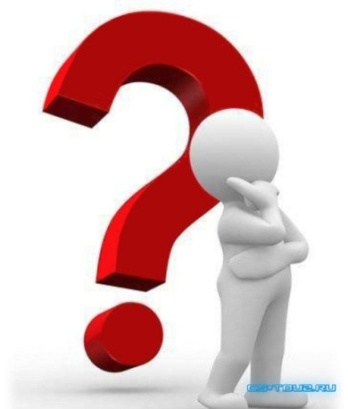 Какие работы были произведены в поселках городского округа
в 2015 году?
ДО
И
ПОСЛЕ
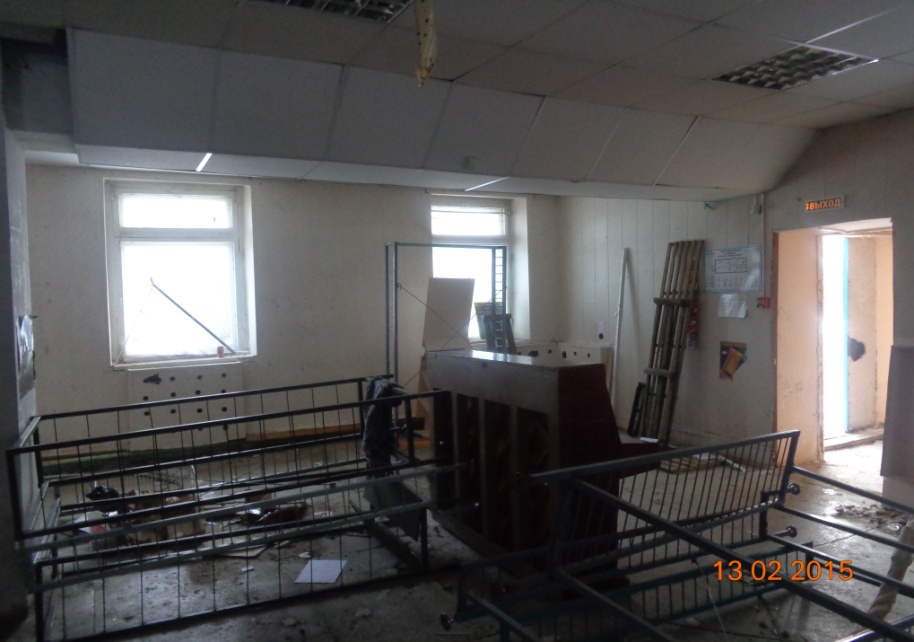 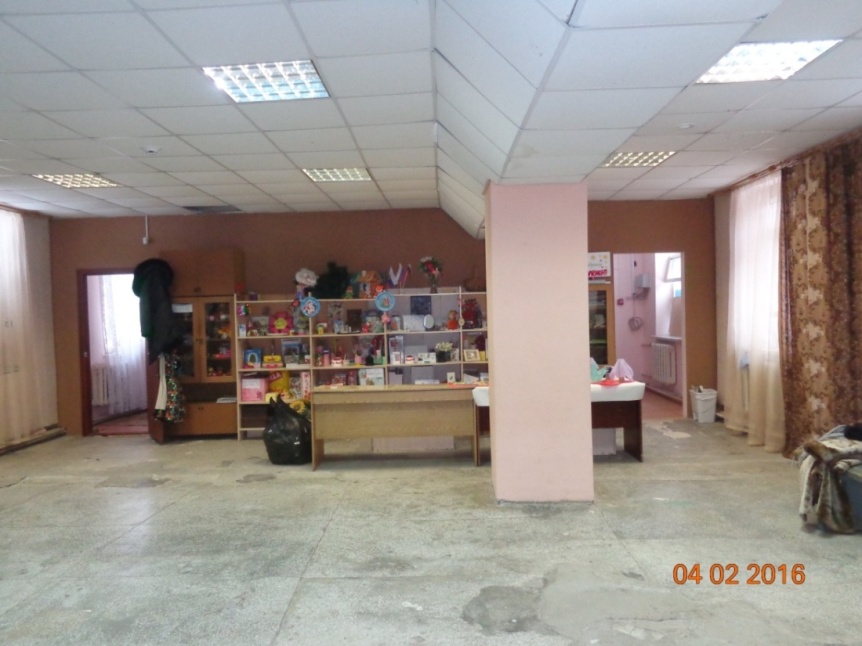 Ремонт помещения филиала ДПДЦ в пос. Кедровка
ПРОДОЛЖЕНИЕ
Пос. Кедровка
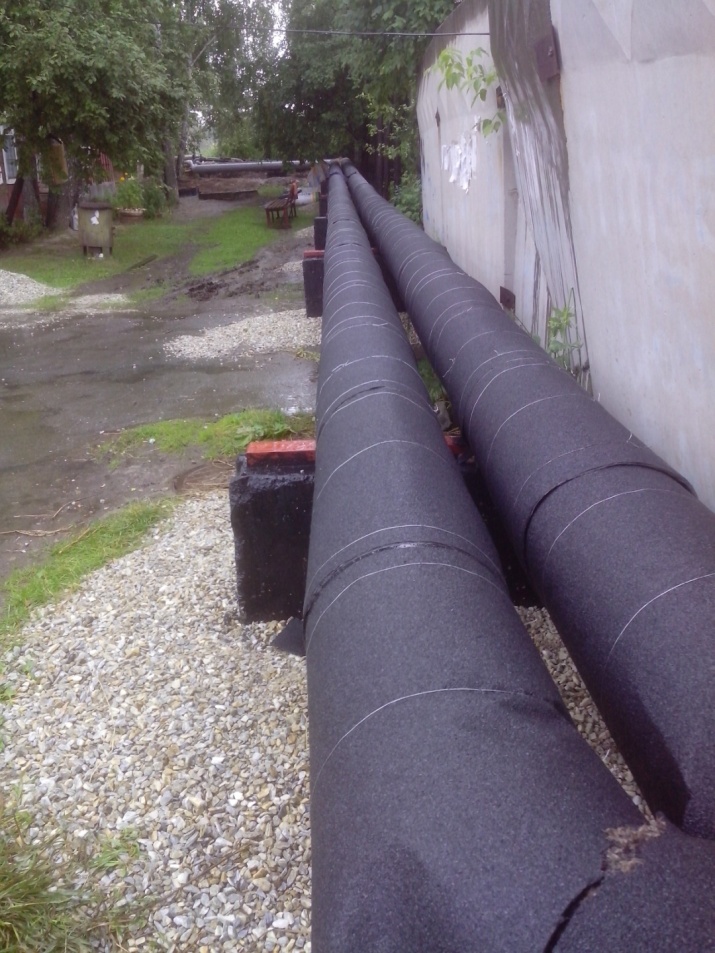 Поверхностная прокладка теплотрассы
(Ду 200 мм)
от дома № 19
до дома № 21
по ул.Советской
ПРОДОЛЖЕНИЕ
Пос. Монетный
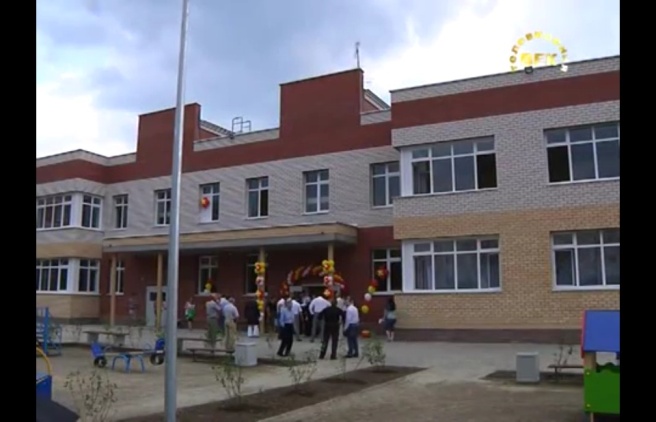 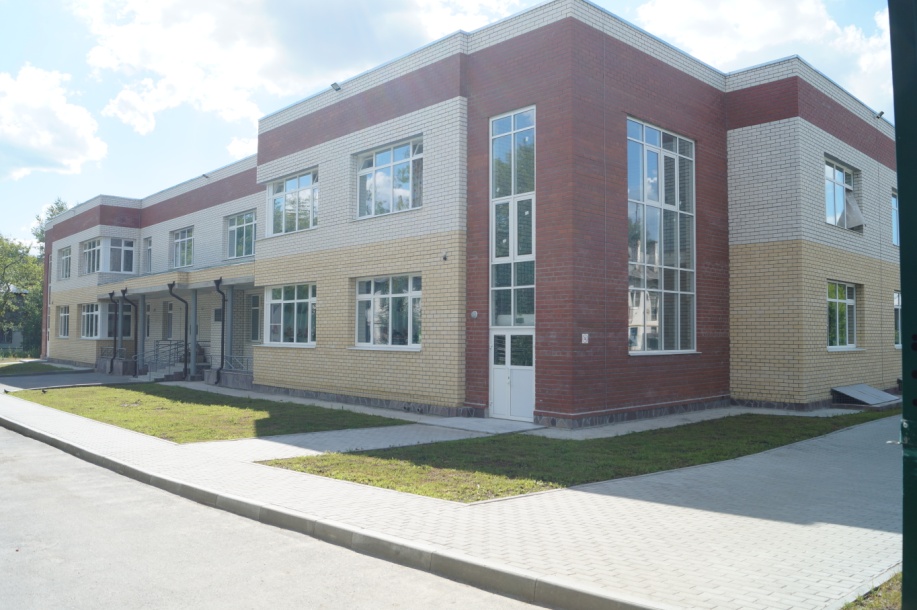 Открытие детского сада № 16
Открытие детского сада № 18
ПРОДОЛЖЕНИЕ
Пос. Лосиный – к 70-летию Победы отремонтированы мемориалы
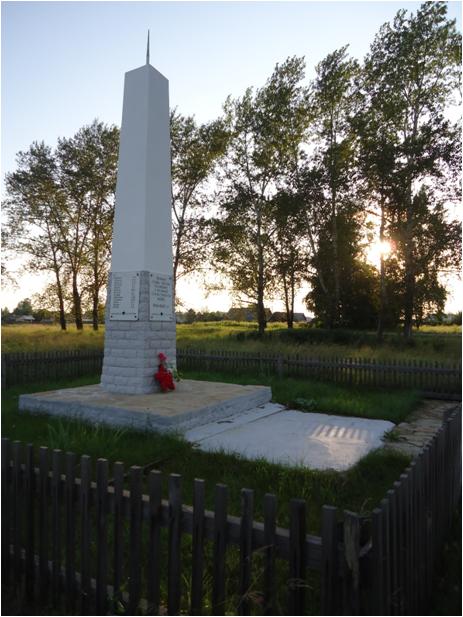 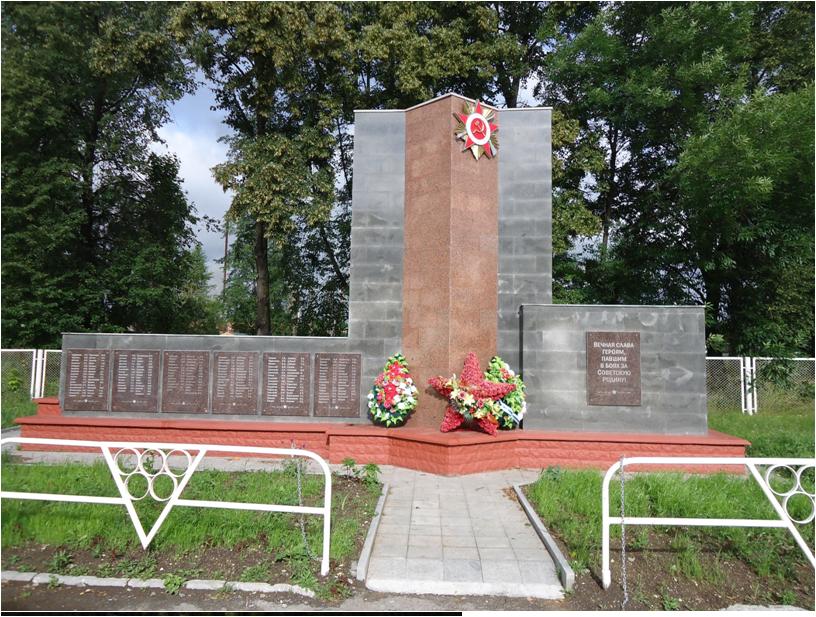 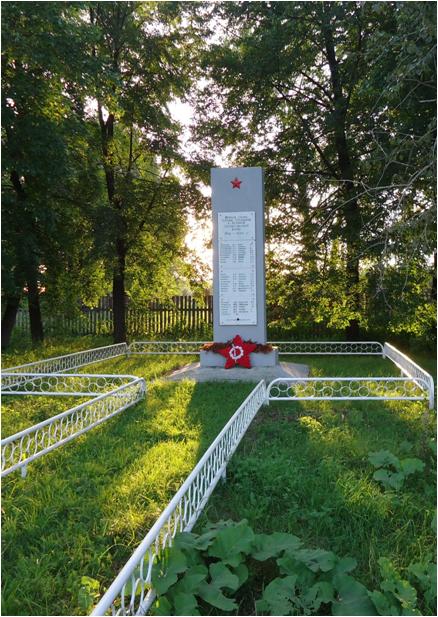 ПРОДОЛЖЕНИЕ
Школа № 11 в пос. Ключевск
222 учащихся
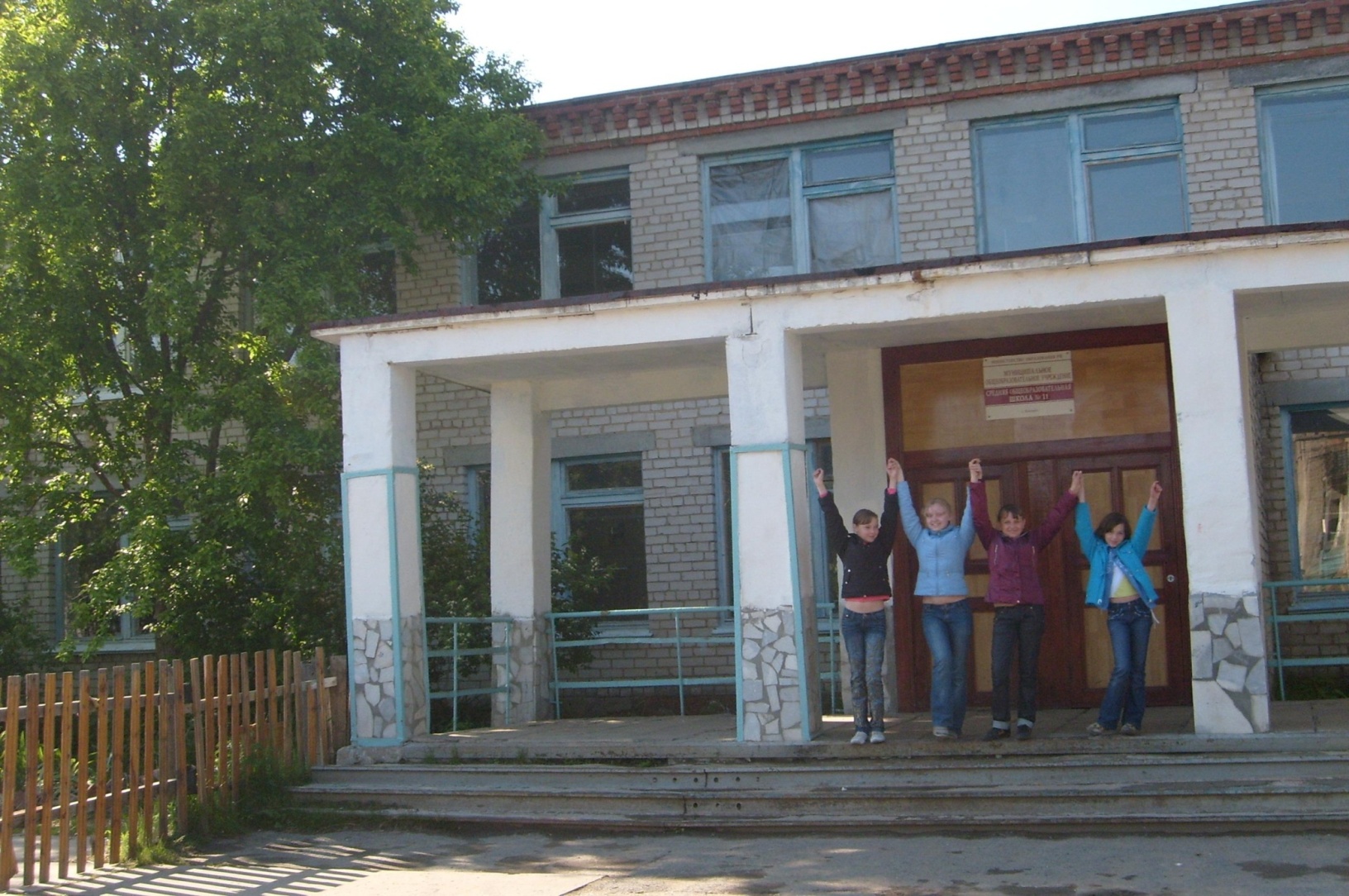 23 препода-
вателя
16 сотрудни-
ков
Ремонт системы канализации и отопления

Приобретение спортивного оборудования
99 500 руб.
500 000 руб.
ПРОДОЛЖЕНИЕ
Школа № 11 в пос. Ключевск
222 учащихся
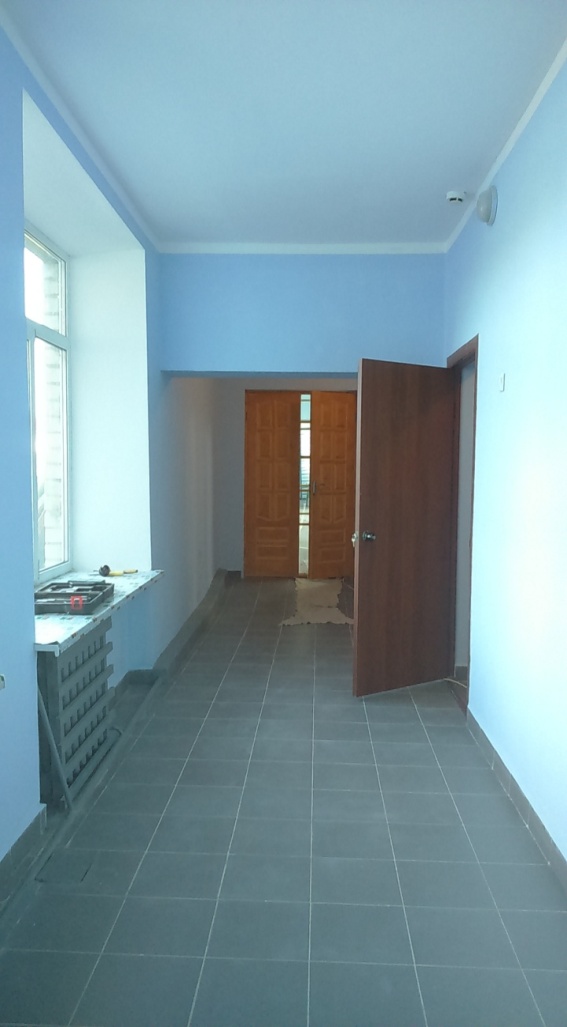 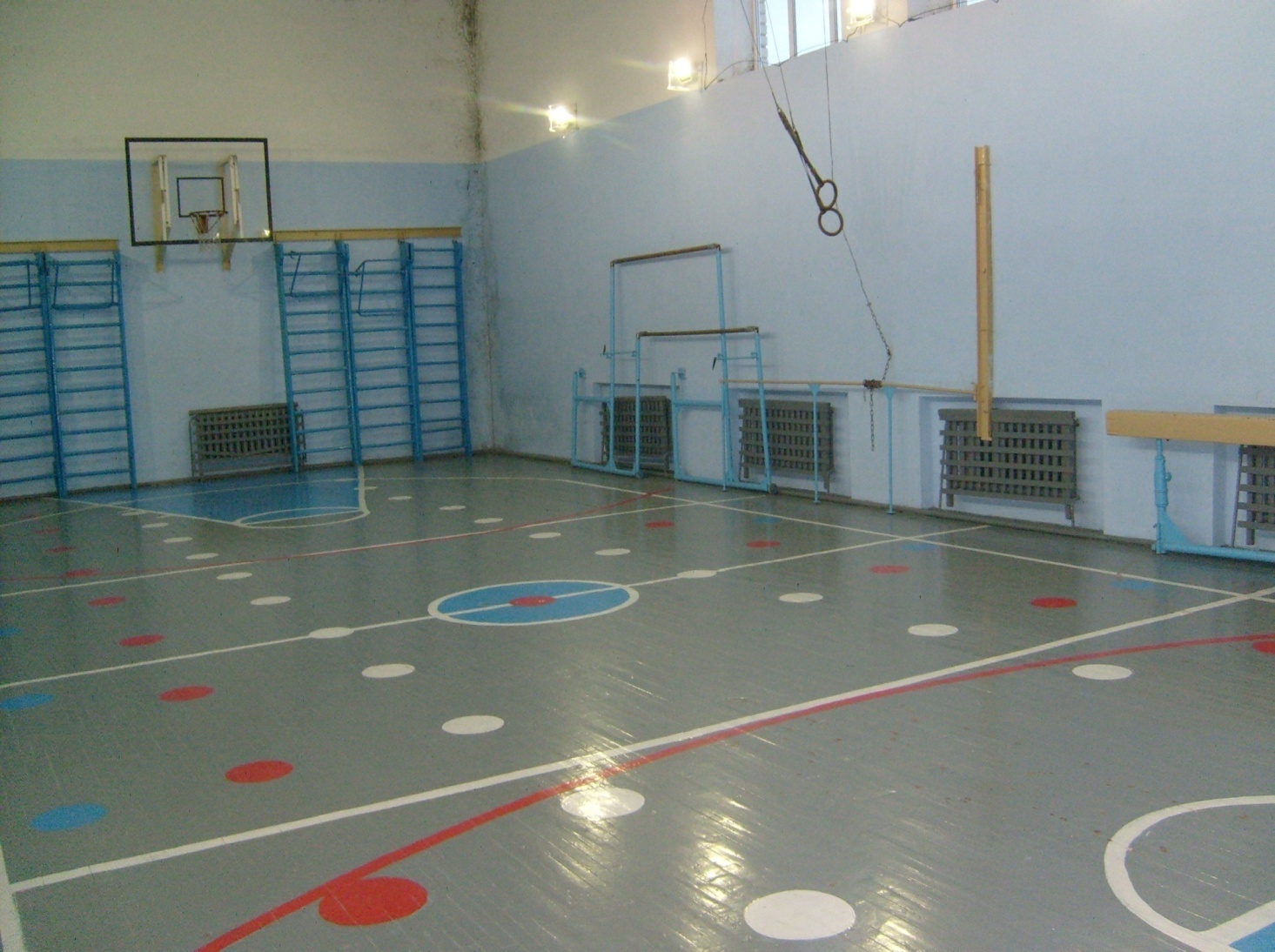 23 препода-
вателя
16 сотрудни-
ков
Ремонт школьного спортивного зала
1 200 000,00 руб.
ПРОДОЛЖЕНИЕ
Пешеходный мост в пос. Ключевск
ДО
ПОСЛЕ
И
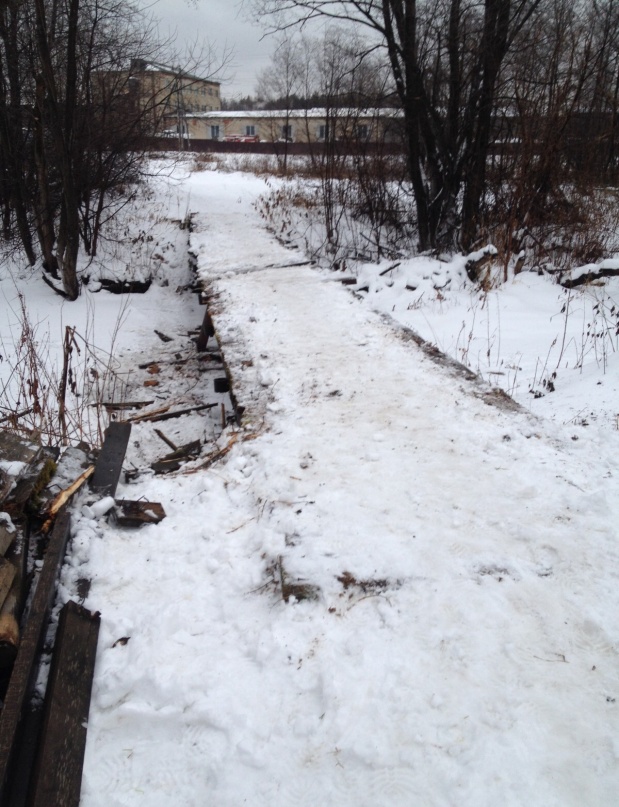 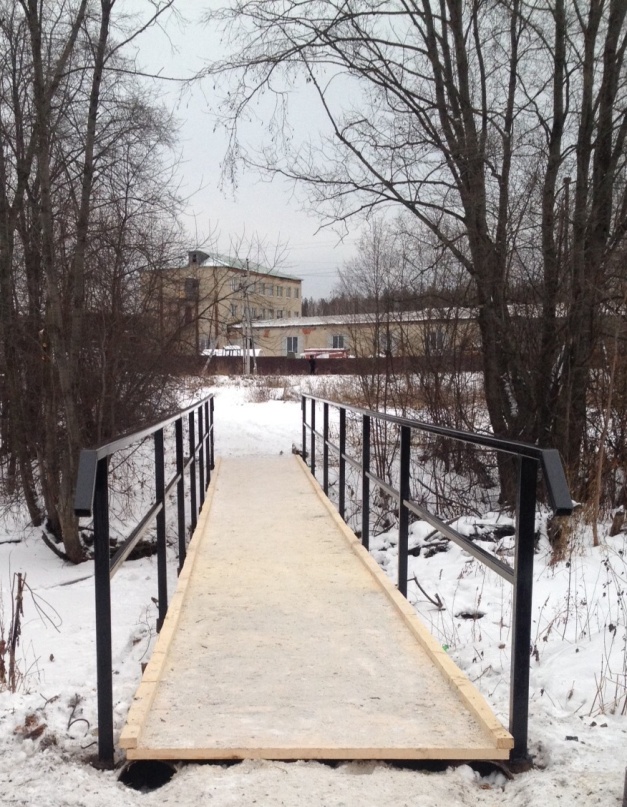 Отремонтирован пешеходный мост
от дома № 25 по ул. Заводской на
ул. Советскую
продолжение
Пос. Ключевск
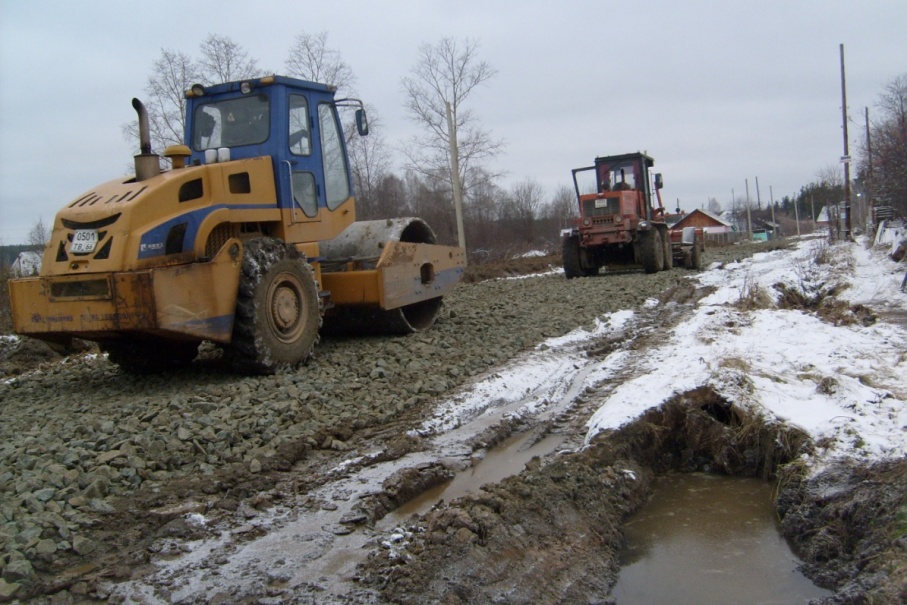 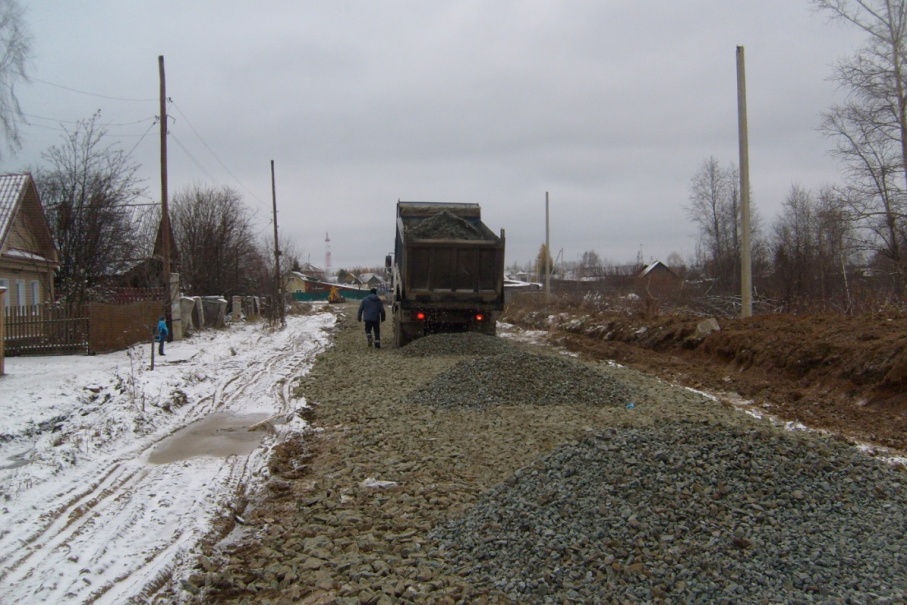 Ремонт 1 920 м² грунтовой дороги по ул. Хохрякова в пос. Ключевск на сумму 444 492,00 руб.
На проезжей части дороги, по ул. Чернышова, в районе школы № 11 (БМАОУ СОШ № 11), оборудованы искусственные неровности.
Ремонт 128,4 м² тротуара, вдоль школы № 11, на сумму 91 689,00 рублей
ПРОДОЛЖЕНИЕ
Пос. Сарапулка
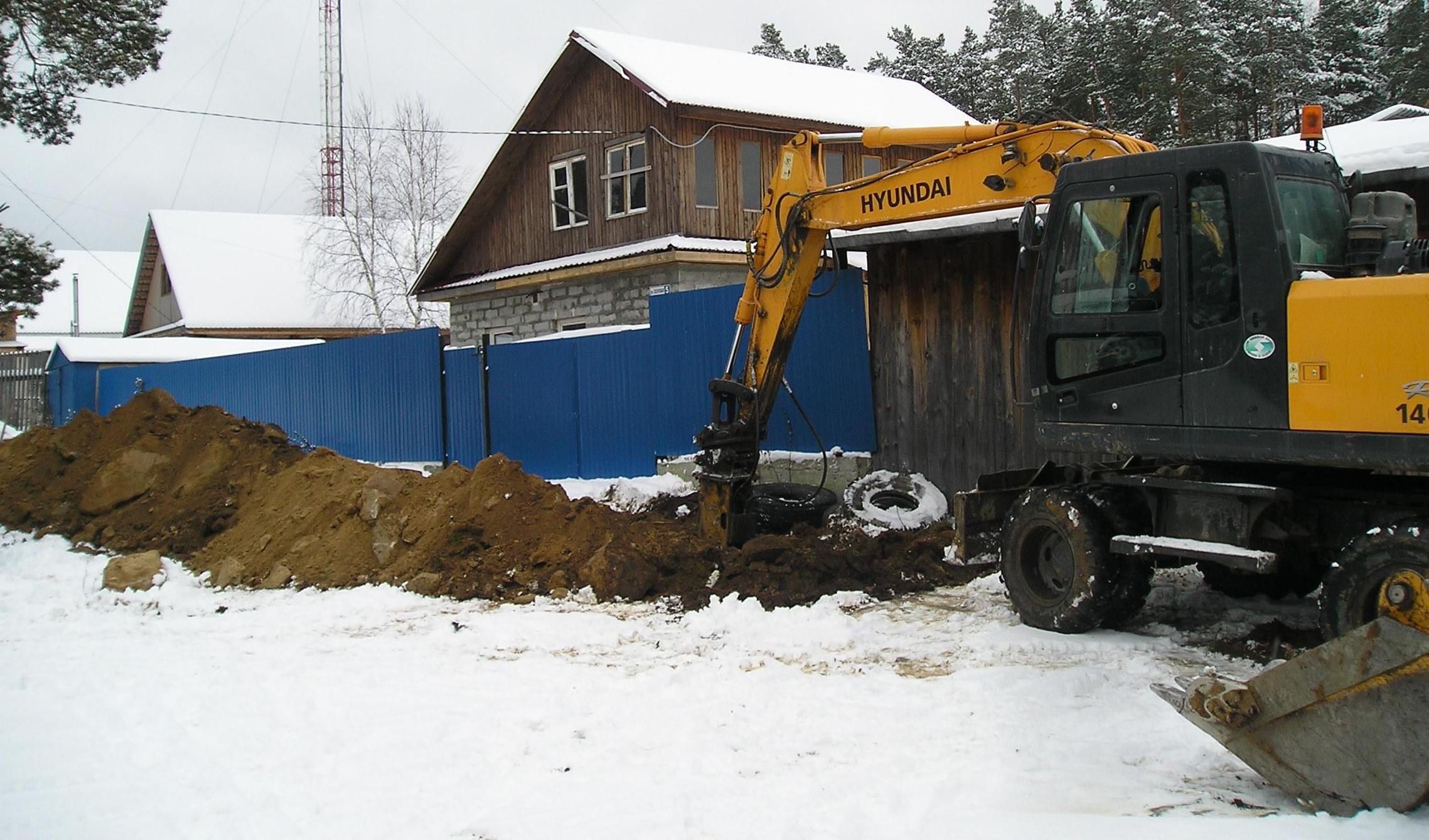 ЗА СЧЕТ БЮДЖЕТА - 527 М НА СУММУ
1 159 046,24 РУБ.
ПРИ СОФИНАНСИРОВАНИИ
Прокладка газопровода
по ул. Аброщикова – Сосновая
ПРОДОЛЖЕНИЕ
Пос. Сарапулка, пос. Становая
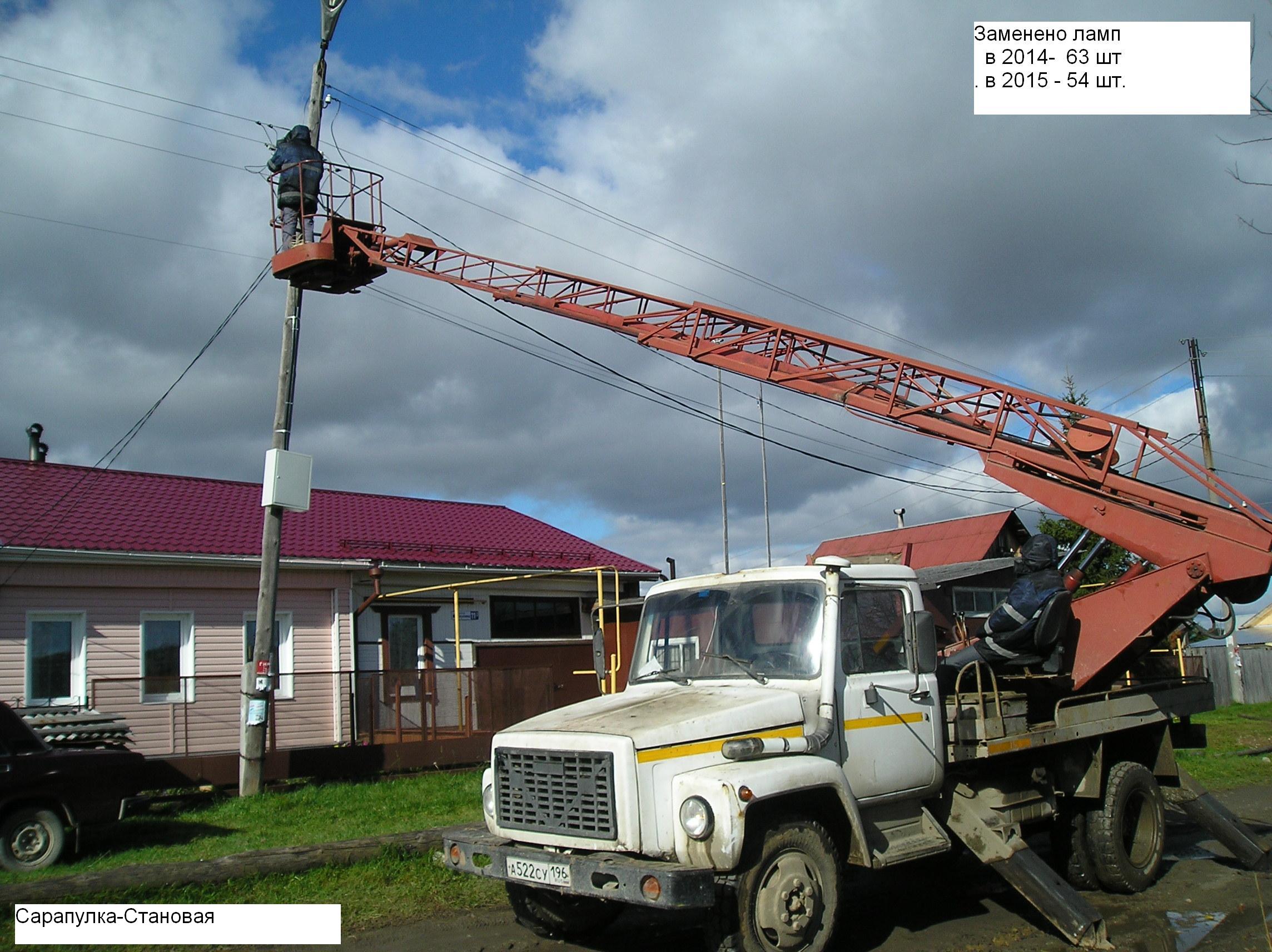 2014 год – 63 шт.
2015 год – 54 шт.
Замена ламп уличного освещения
ПРОДОЛЖЕНИЕ
Пос. Старопышминск
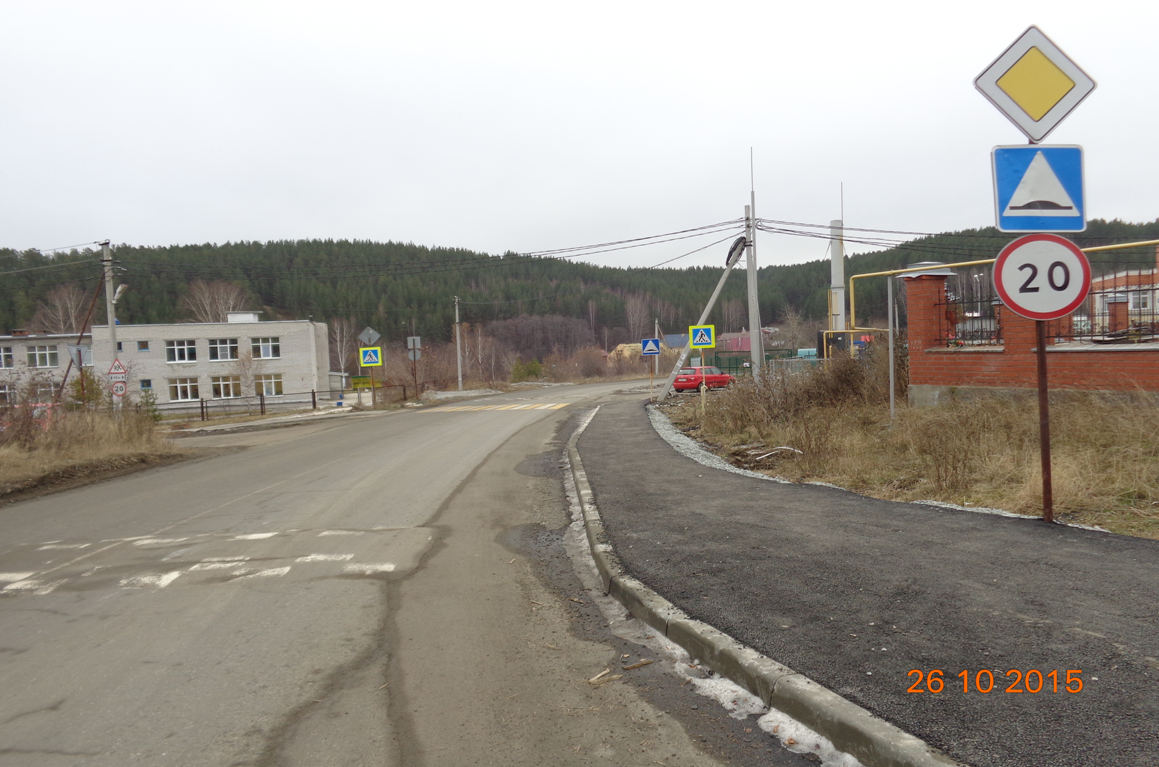 Асфальтирование тротуаров,
в районе школы № 29,
130 м2, 492 тыс.544 руб.
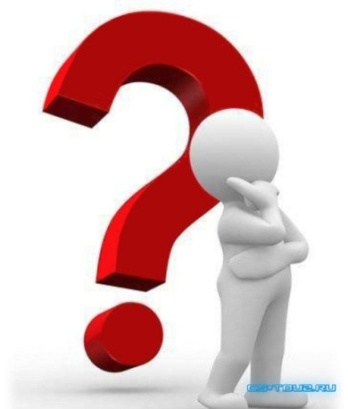 СПАСИБО
ЗА ВНИМАНИЕ!
ВСЕГДА ГОТОВЫ ОТВЕТИТЬ НА ВАШИ ВОПРОСЫ!